Vocabulary ( word Focus)
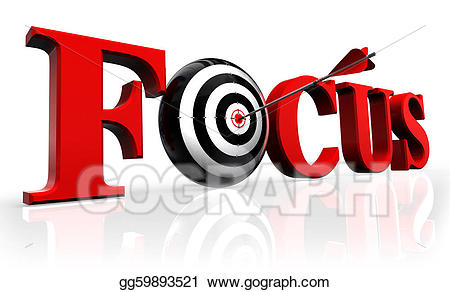 Synthetic dye/ dominance/ stimulant/ stability/ mourning
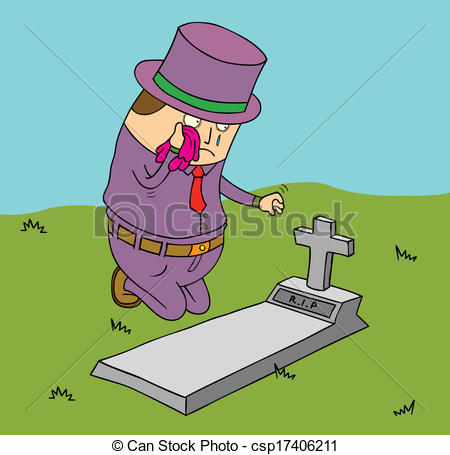 Sadness that you show and feel when somebody dies.
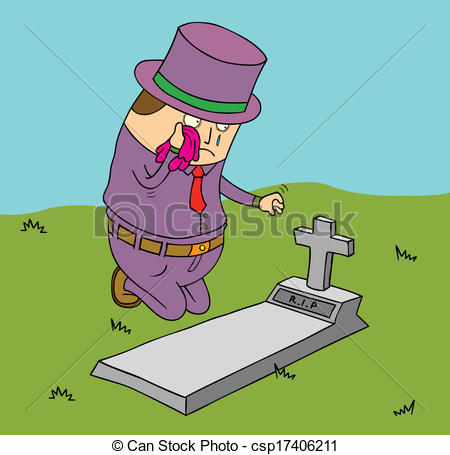 Synthetic dye/ dominance/ stimulant/ stability/ mourning
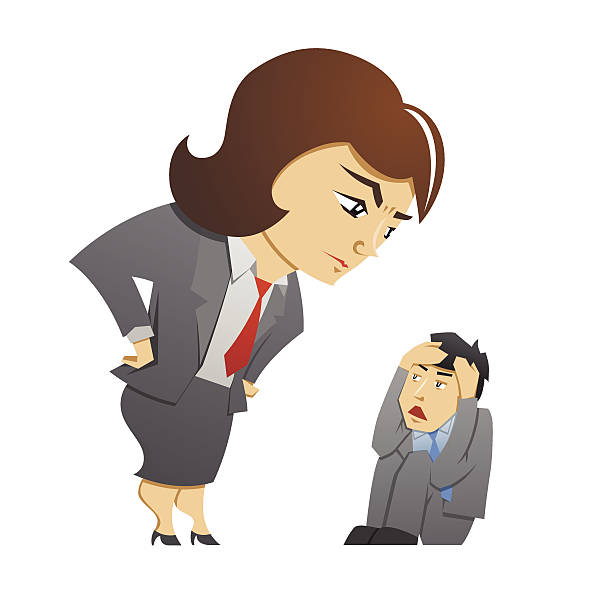 Being more important or powerful than other people.
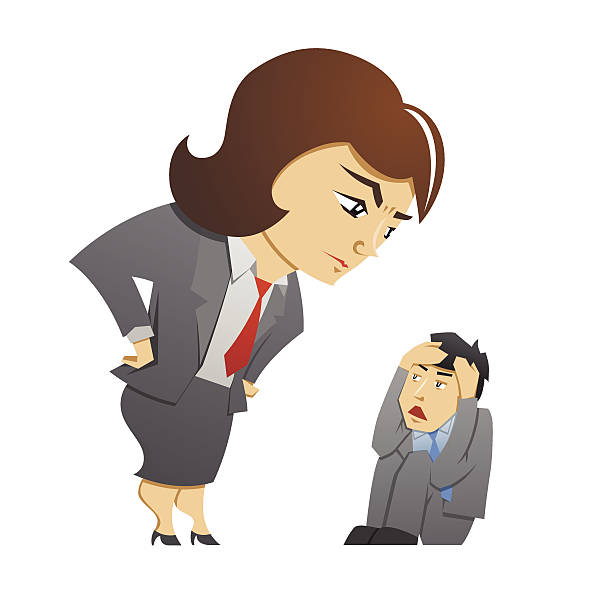 Synthetic dye/ dominance/ stimulant/ stability/ mourning
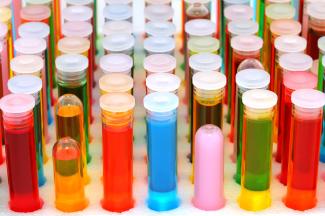 A man- made substance that changes the colour of something.
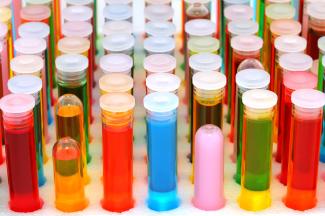 Synthetic dye/ dominance/ stimulant/ stability/ mourning
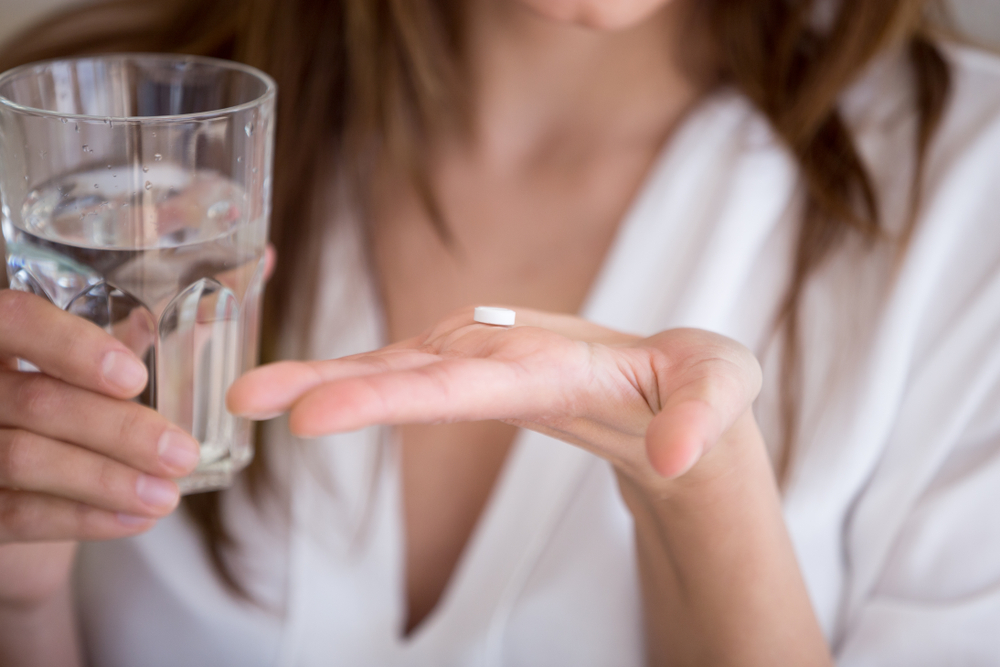 Something that makes the mind or body more active.
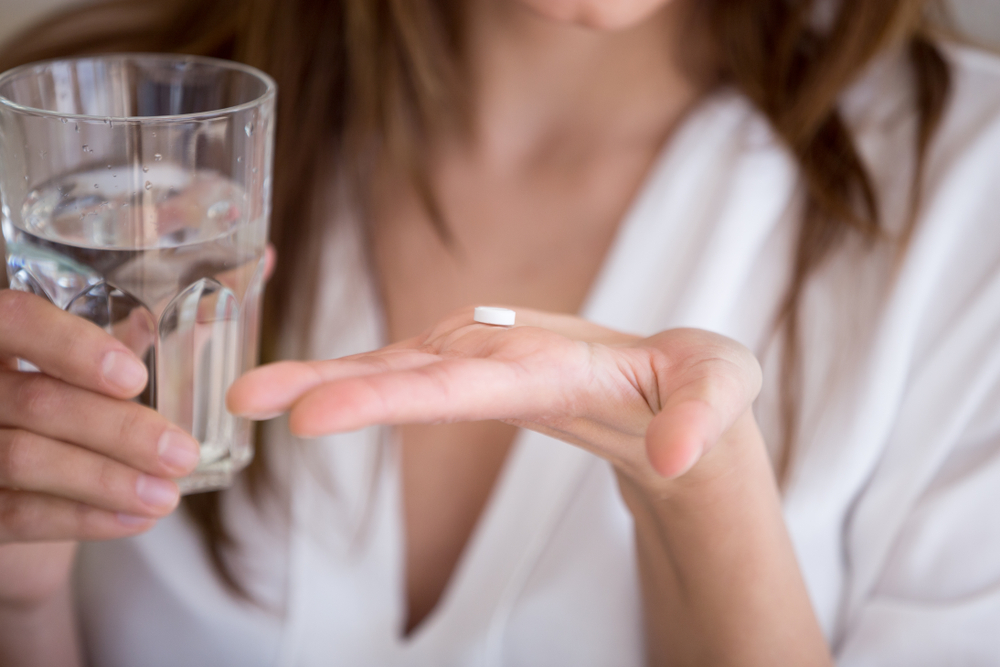 Synthetic dye/ dominance/ stimulant/ stability/ mourning
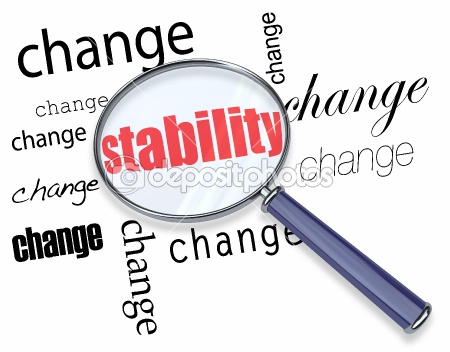 When something is not likely to change.
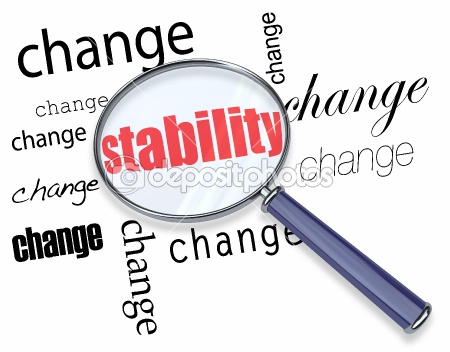